The use of HbA1c in the diagnosis of Type 2 Diabetes Mellitus:A National Audit of practice
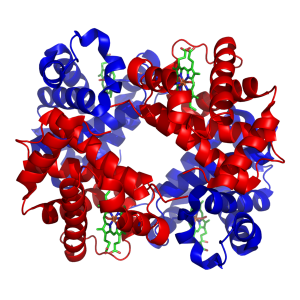 How did the audit come about?
Discussion around practice at the NCBAG
Sarah mentioned thinking about auditing it within her Trust………
! Let’s do a national audit
Sarah should do it
Sarah phoned a few friends……
85 responses to the survey were received
Thankfully all respondents were aware of the WHO report from 2011
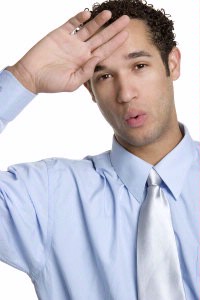 WHO report summary
HbA1c can be used as a diagnostic test for diabetes provided that:
Stringent quality assurance tests are in place
Assays are standardised and aligned to international reference values
No conditions are present that preclude its accurate measurement.

An HbA1c of ≥48mmol/mol (6.5%) is the cut point for diagnosing diabetes
Is HbA1c is being used for diagnosis of Type 2 Diabetes Mellitus amongst users of your service?
Do you promote the use of HbA1c for the diagnosis of Diabetes Mellitus?
Engagement with users about the use of HbA1c in diagnosis of Diabetes Mellitus
Which groups have been involved in agreeing the content of presentations/publications?
8 respondents gave no answer
4 respondents only involved the laboratory staff 
Nobody involved the patients!
Which of the following situations have you highlighted to users as inappropriate to use HbA1c for diagnosis?
Hypopituitarism was added
as a red herring to assess whether
respondents were merely ticking all 
boxes.
% respondents
Identification of variants
1
2
1
1
6
1
3
1
1
Identification of variants
1
1
1
1
1
Dealing with variants
37 respondents would not report an HbA1c if a variant was detected
The following action is taken:
Number of responses
Other actions for dealing with variants
Number of responses
Question 17 asked for running CVs for glucose and HbA1c methods
Guidelines and Recommendations for Laboratory Analysis in the Diagnosis and Management of Diabetes Mellitus. David B. Sacks, David E. Bruns, David E. Goldstein, Noel K. Maclaren, Jay M. McDonald and Marian Parrott Clinical Chemistry 48:3 436–472 (2002)
The intra-laboratory CV for plasma glucose should be < 2.2%
The intra-laboratory CV for glycated HbA1c should be < 2%
Running CVs for glucose and HbA1c IQC
Glucose
HbA1c
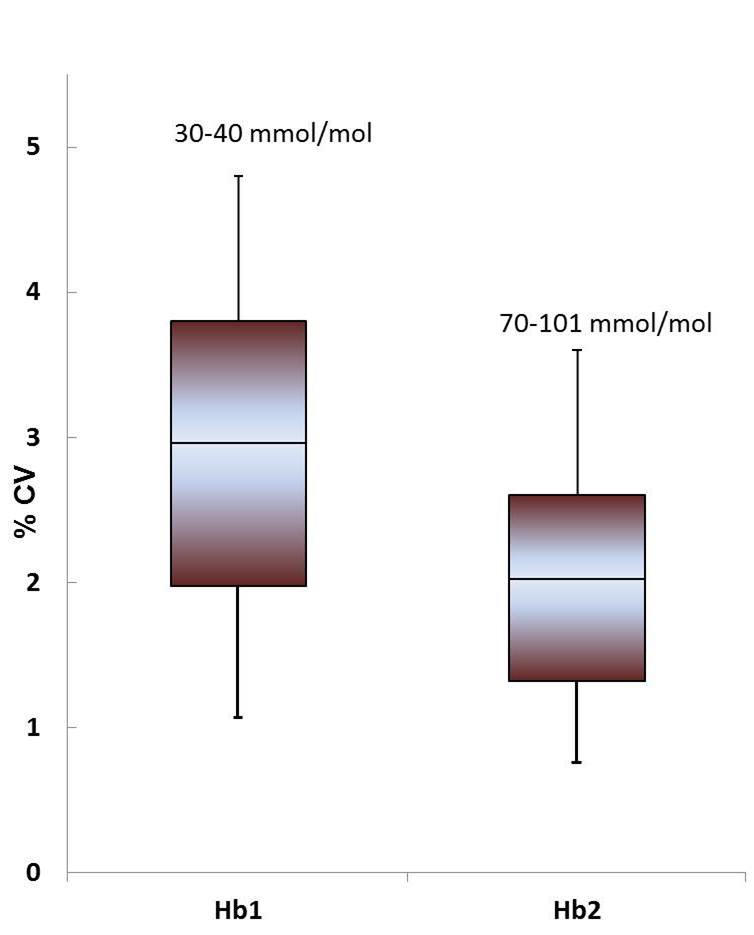 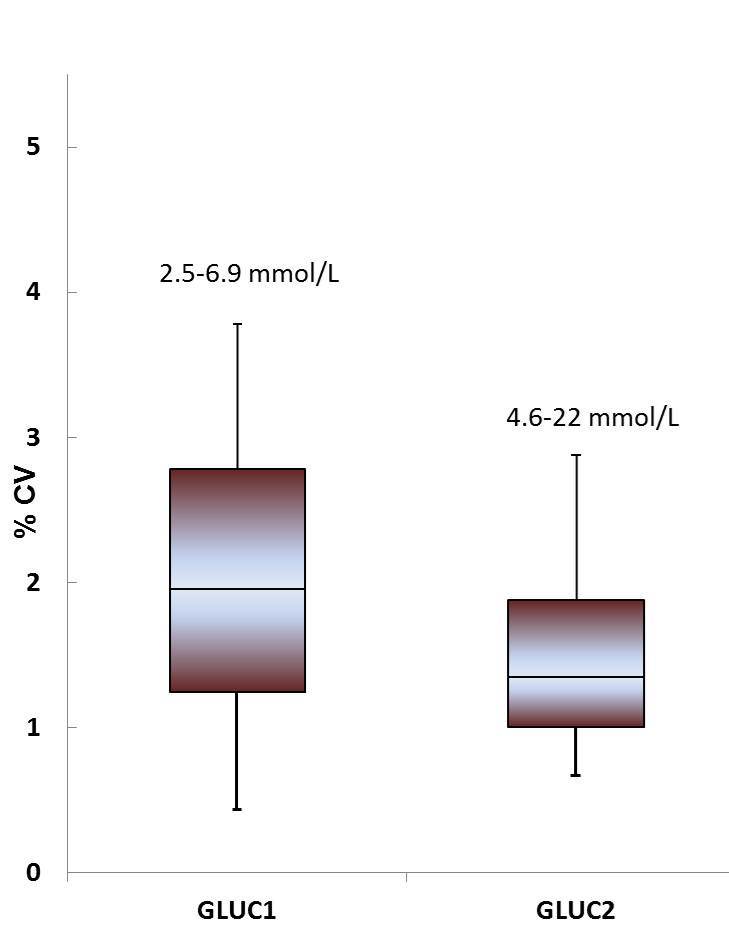 Do you have a mechanism to distinguish between HbA1c for diagnosis and HbA1c for monitoring of diabetes?
65% of respondents are not able to distinguish
Those that could used the following:
Dealing with HbA1c Results
HbA1c reference ranges
56% quote 20-41 mmol/mol
15% quote <42 mmol/mol
7% quote <48 mmol/mol
The remainder all have their own view! 
e.g. <53, 27-47, 30-42 mmol/mol
Dealing with HbA1c Results
Interpretative comments
≥48 mmol/mol:
Mostly mention diagnostic cut-off, need for symptoms or repeat sample
21% do not mention diagnostic use of HbA1c

42-47 mmol/mol:
58% indicate patient has increased risk of developing diabetes

<42 mmol/mol:
57% state result is not consistent with diabetes, most also specify patient may be at risk of developing diabetes

Several labs use a standard comment for all HbA1c results regardless of value
Demand Management
30% have a demand management system for HbA1c in place
This is either achieved at requesting, booking in or requests being referred to a manual vetting queue
Do you or your users continue to carry out glucose tolerance tests?
If GTTs are only being carried out in certain patient groups, please indicate which ones
GTTs in other patient groups
Total number of HbA1c analyses per 100,000 GP population
Total Number of GTT requests per 100,000 GP population
Key Findings
HbA1c is widely used for diagnosis, but this is not being guided
Engagement with users, including patients, could be improved
Caveats of using HbA1c are highlighted but inconsistent
Not all laboratories are aware of their method characteristics
CVs for HbA1c are not meeting recommendations
There is variability around commenting
There remains a mixture of glucose and HbA1c measurements, which aren’t always under the control of the laboratory
Recommendations
Follow the WHO guidance 
Engage with users
Highlight caveats
Know your method
Review comments
Highlight differences between GTT and HbA1c
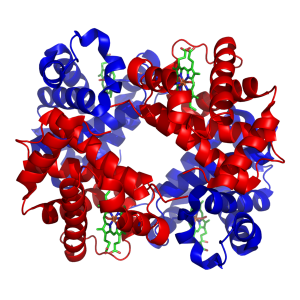 Acknowledgements
National Clinical Biochemistry Audit Group
Team North West:
	Shirley Bowles
	Sally Hanton
	Andrew Hutchesson
	Mandy Pickersgill
	Tony Tetlow
Advisors:
	Garry John and Emma English
	David Oleesky
	 Adrian Heald
Tom Hutchinson
All survey respondents